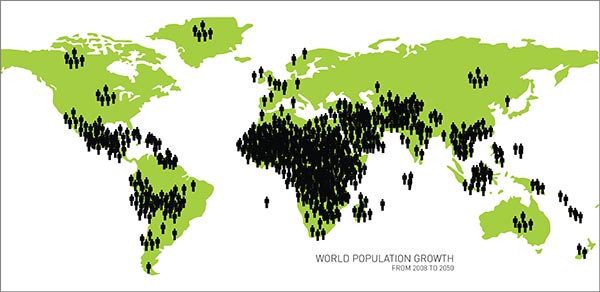 Migração Humana, Áreas Protegidas e benefícios no âmbito da Conservaçãona Tanzânia.
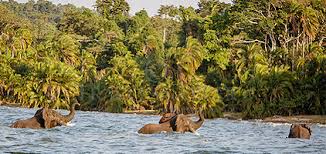 JONATHAN D. SALERNO,
 MONIQUE BORGERHOFF MULDER,
 AND SHAWN C. KEFAUVER.
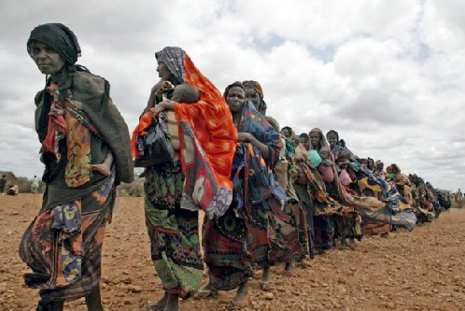 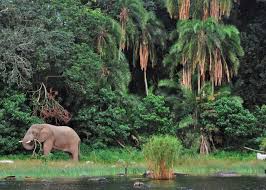 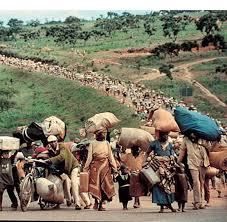 Introdução
A População humana está concentrada em lugares com maiores biodiversidades.

Resultando negativamente na biodiversidade local.

Motivação para criação de Áreas Protegidas (PA’s) é crescente. 

Imigração para bordas das AP’s pode aumentar a pressão sobre os recursos locais.
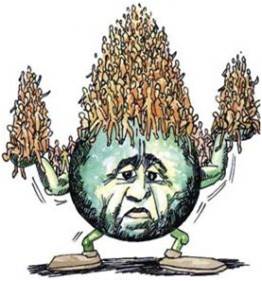 Migração para PA’s – Diferentes escalas.
Wittemyer et al. (2008) – Encontrou elevadas taxas de crescimento populacional.
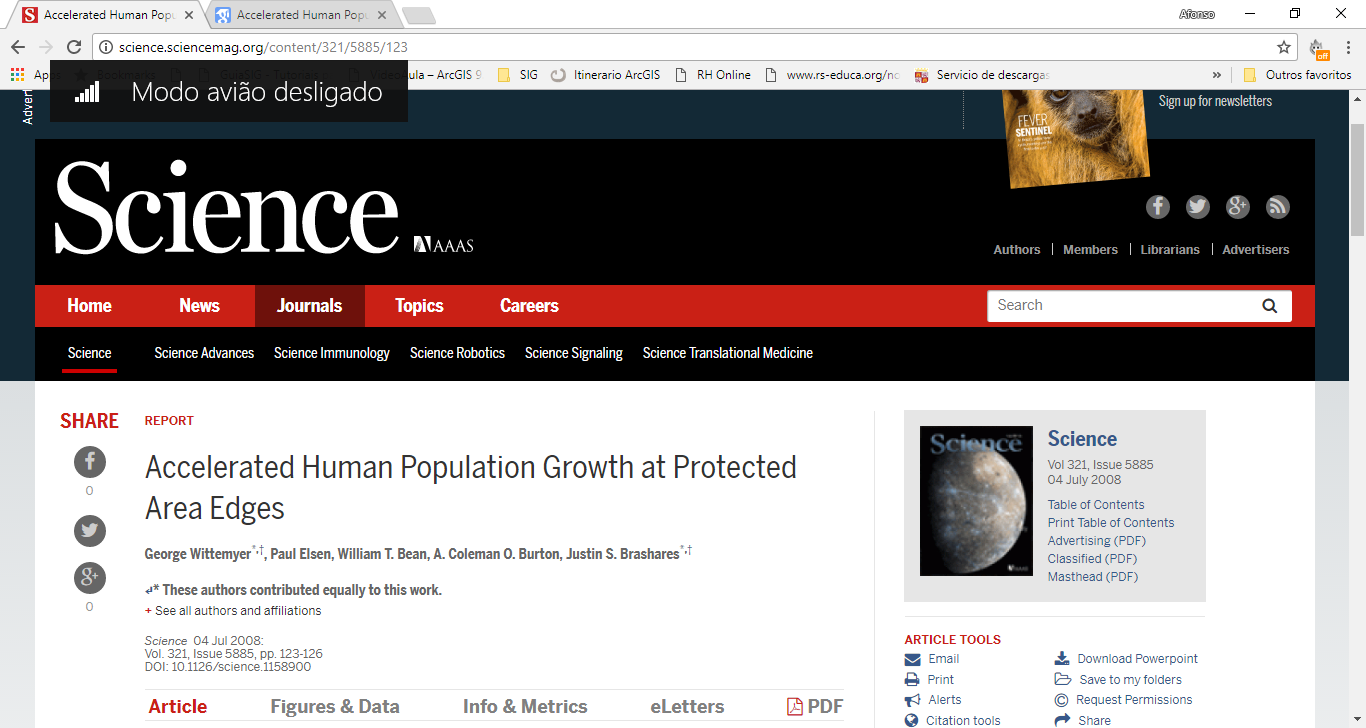 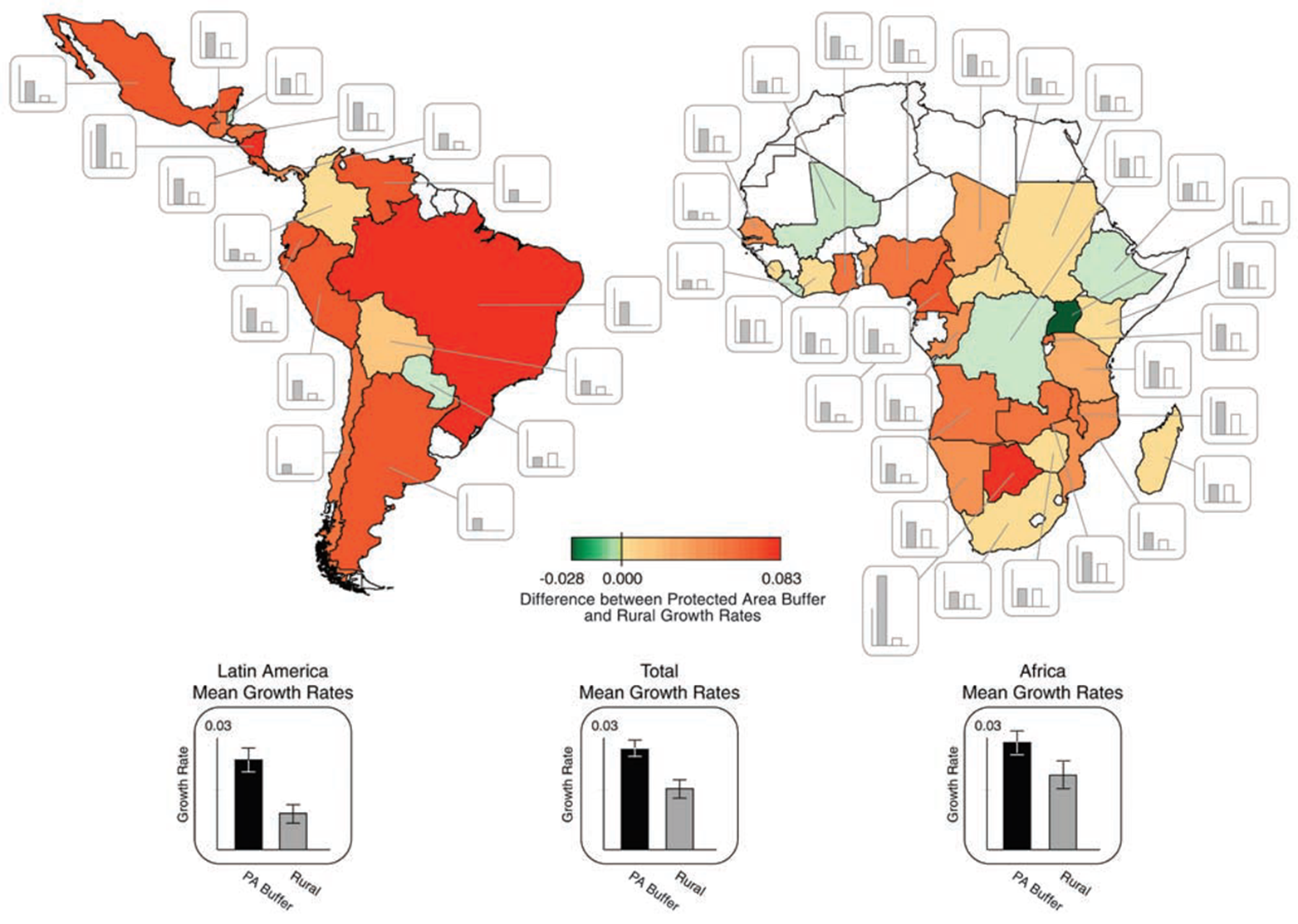 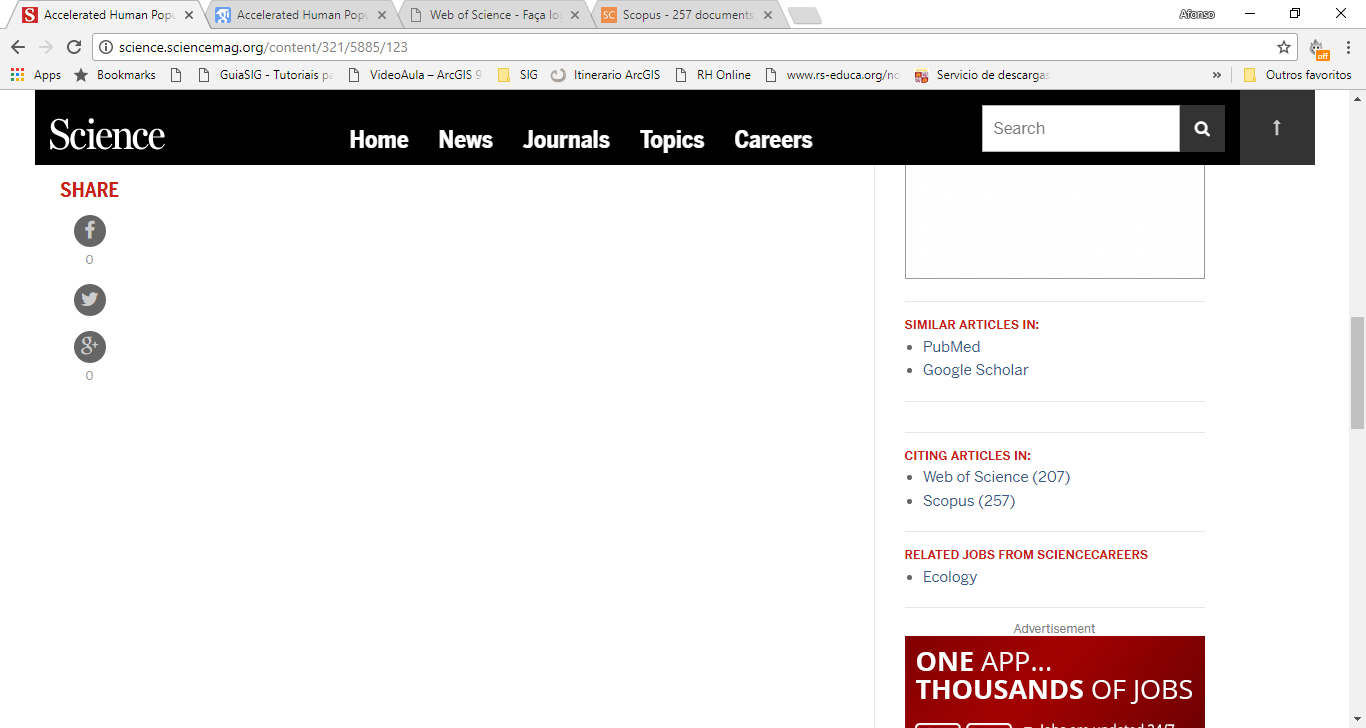 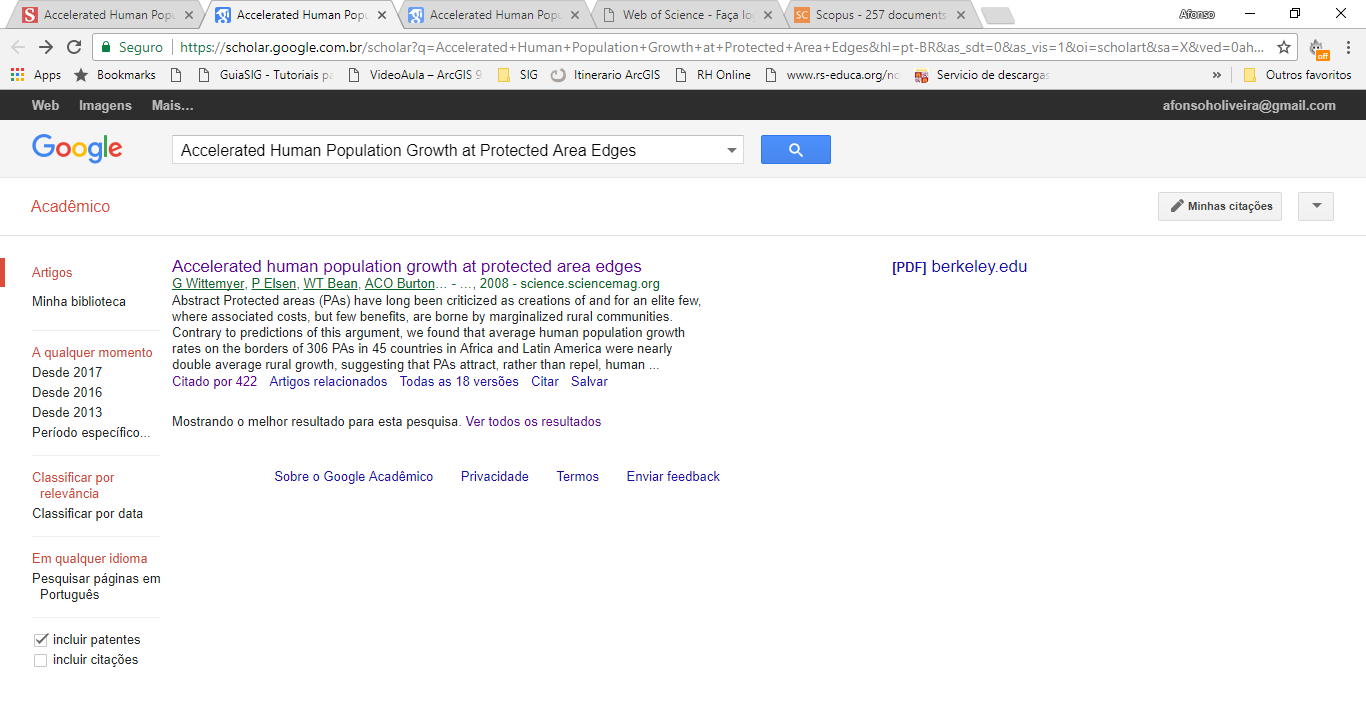 Considerações

Pesquisas que consideram apenas crescimentos populacionais locais sem considerar um entorno são problemáticas.

A População migra para lugares onde existem terras disponíveis e baixa densidade, áreas onde frequentemente PA’s  são estabelecidas.

Migram pelos benefícios propostos pelas PA’s.

Projetos, recursos naturais, infraestrutura, segurança.
Objetivos 
Estudar a dinâmica da população rural em relação ao alcance da conservação em toda a rede de parques nacionais na Tanzânia.
Encontrar explicações alternativas do porquê pessoas migram para terras próximas as PA’s.
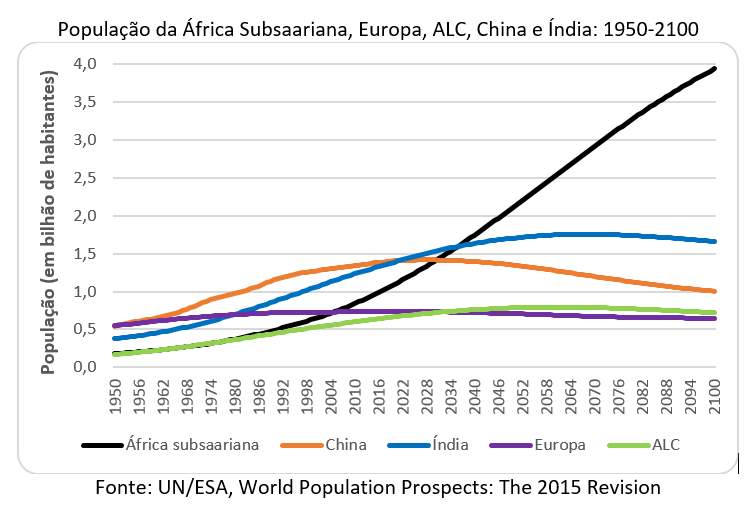 Área de Estudo
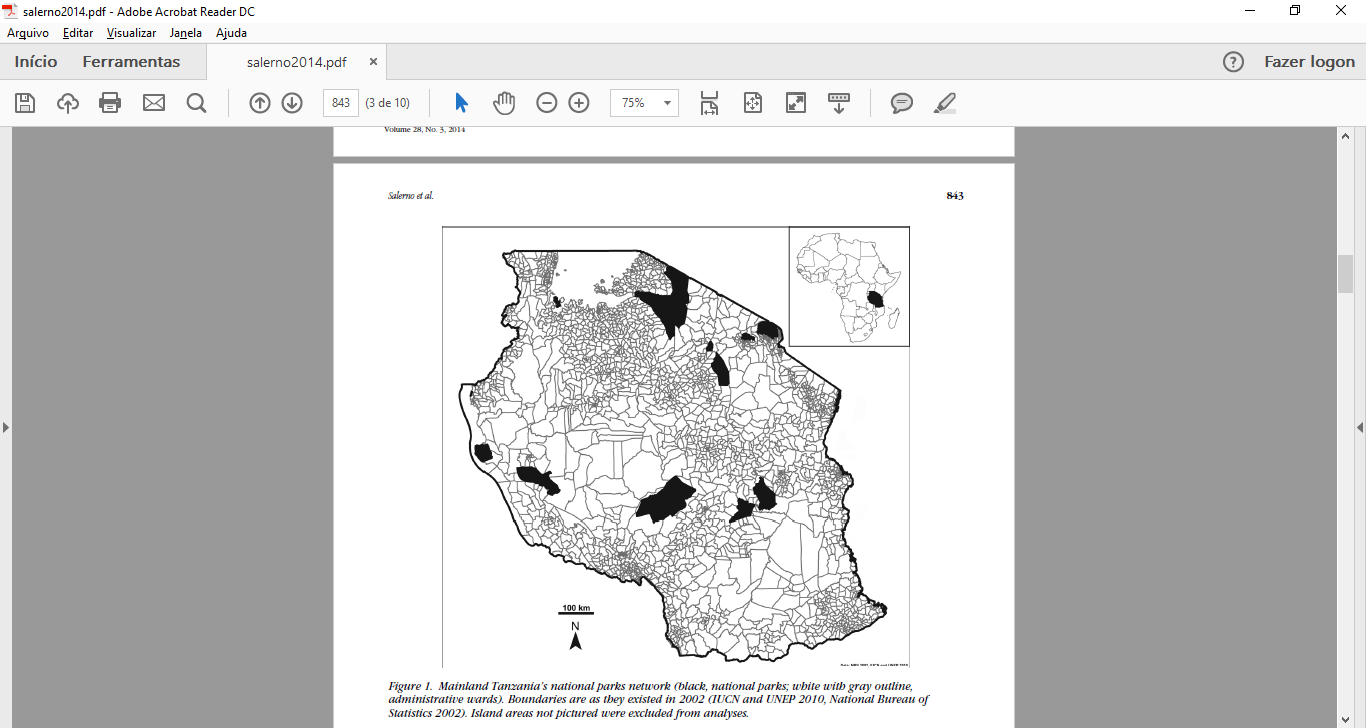 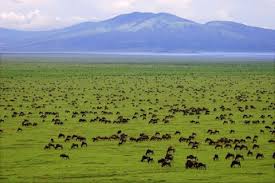 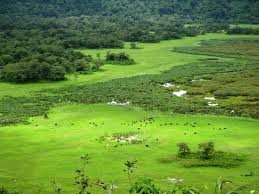 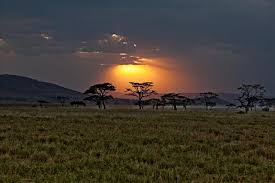 Material e Métodos
Fonte de dados
Unidades espaciais
Análise estatística
Resultados
Densidade populacional e NDVI foram as únicas variáveis que obtiveram relação com a taxa de crescimento populacional.
Áreas adjacentes as PA’s influenciaram muito pouco nas taxas de crescimento.
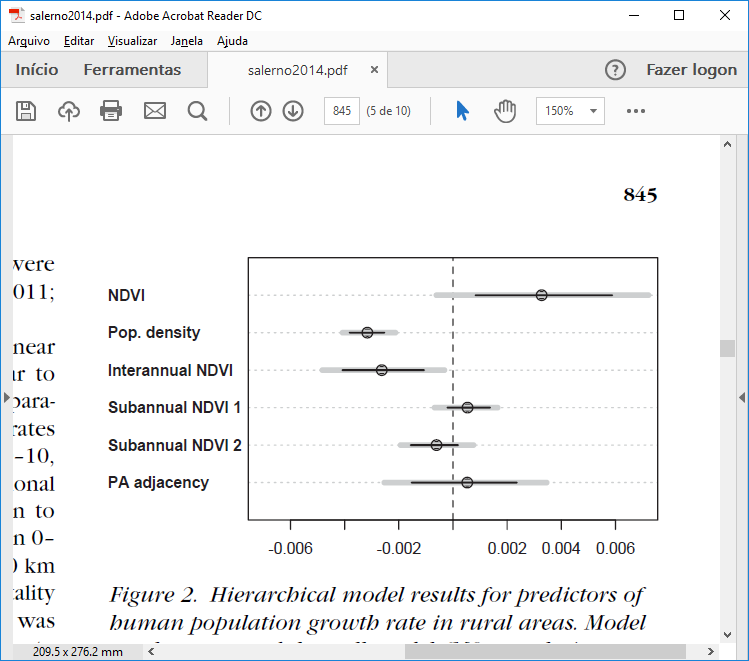 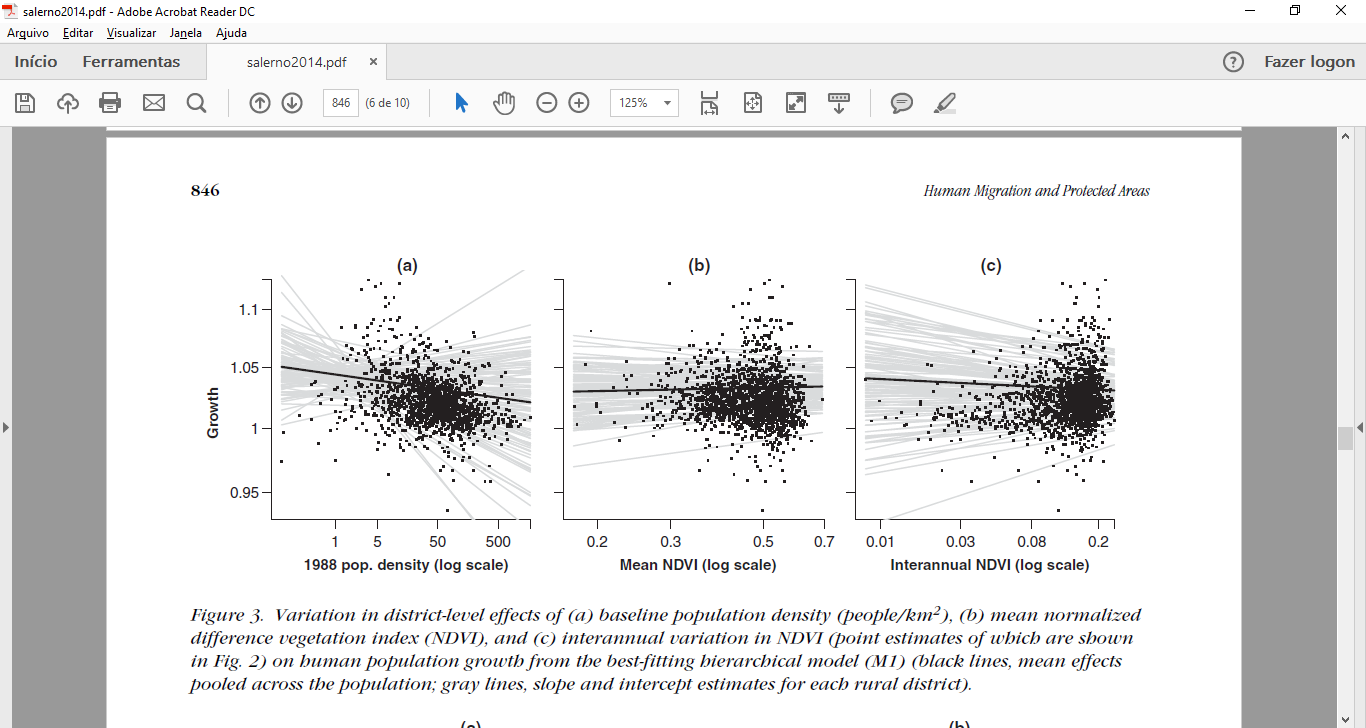 As médias de crescimentos  foram diferentes entre os distritos.
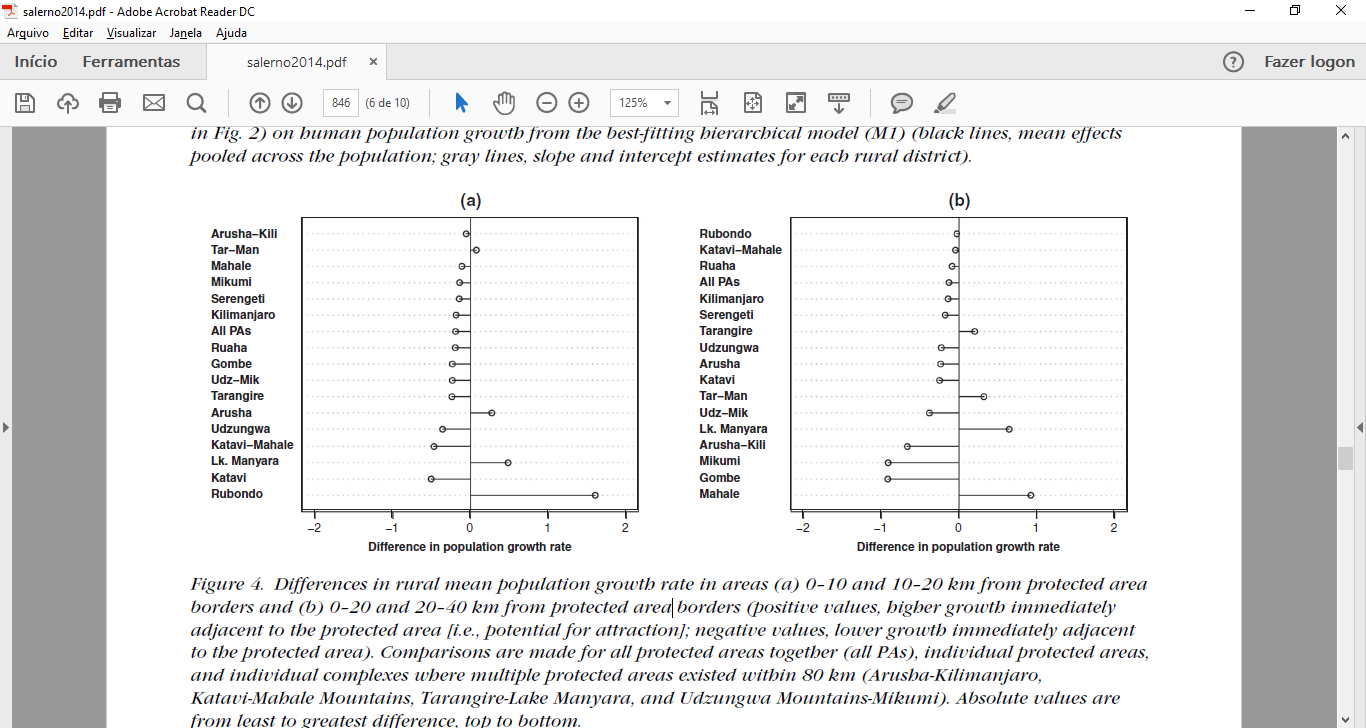 Buffer: 0-20 e 20-40 km
Buffer: 0-10 e 10-20 km
Discussão
Não ouve correlação entre a criação das PA’s com as taxas de migração.

Crescimento populacional elevado e fertilidade podem confundir as conclusões sobre migração com base apenas em taxas de crescimento. 

Pessoas migram para áreas próximas as PA’s pelo acesso a terra e produtividade.
Há perigos potenciais na tomada de decisão de governo baseado em grandes regiões pois existem variações dentro dos distritos.

A maioria das PA’s teve decréscimo populacional.

Nada evidenciou imigração especificamente para explorar os recursos das PA’s.

As migrações populacionais estão mais ligadas a terras agricultáveis e facilidades do que a proximidades das PA’s.
Conclusões 
Os resultados mostram as limitações e os benefícios de investigar a migração no entorno de PA’s com métodos existentes.

Devem incluir os fatores de imigração das áreas de origem dos imigrantes.

Embora algumas regiões apresente crescimento populacional, isso não pode ser relacionado diretamente com as PA’s.
Obrigado!
“Não vai arribar. É melhor o marido
E os filhos ficarem. Nós vamos andando
Temos muito que andar neste chão batido
As secas vão a morte semeando”.
Os Retirantes
Cândido Portinari